স্বাগতম
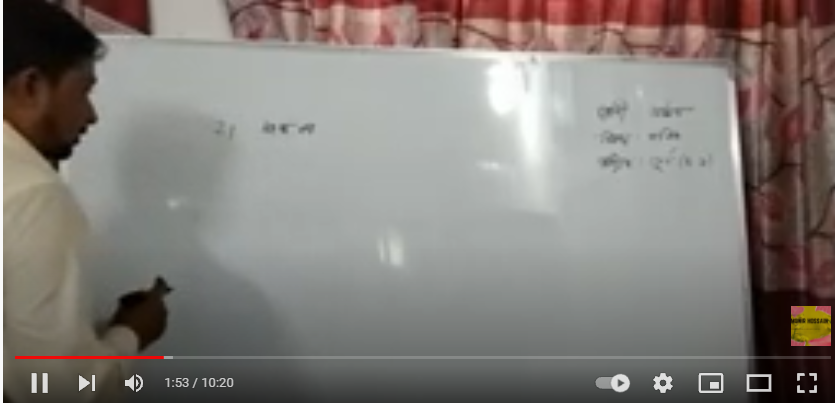 পরিচিতি
মনির হোসেন হাওলাদার
সহকারী শিক্ষক
জুলিও কুরী উচ্চ বিদ্যালয়
পাকদী,চরমুগরিয়া,মাদারীপুর।
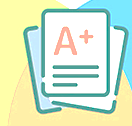 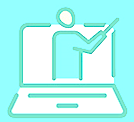 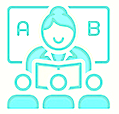 Blended Learning
Online Learning
Class Room Learning
ব্লেন্ডেড শিক্ষা
সহজ ভাবে বলতে গেলে সশরীরে উপস্থিত ও ভার্চুয়াল পদ্ধতির সংমিশ্রনে শিক্ষা কার্যক্রম পরিচালনাকে ব্লেন্ডেড শিক্ষা বলে।
অন্য ভাবে, একইসঙ্গে সশরীরে শ্রেণিকক্ষে উপস্থিতি ও অনলাইনের বা অনসাইটের শিক্ষাসংক্রান্ত বিষয়বস্তু শিক্ষার্থীদের মাঝে বোঝানো ও প্রদর্শন করার মাধ্যমে পাঠদান করার পদ্ধতি হচ্ছে ব্লেন্ডেড শিক্ষা।
ব্লেন্ডেড শিক্ষায় আমার অবদান
স্বাস্থ্য সুরক্ষা
অভিভাবক সমাবেশ
অনলান/ অফলাইন ক্লাস 
স্বশরীরে ক্লাস
পার্শবর্তী বিদ্যালয়ের শিক্ষকদের প্রশিক্ষণ
বিভিন্ন অনলান পেজে ক্লাস নেওয়া
শিক্ষার্থীদের উপস্থিত নিশ্চিত করা
শিক্ষার্থীদের পুরস্কার ব্যাবস্থা করা
ব্লেন্ডেড শিক্ষায় শিক্ষক বাতায়ন
বাড়ি বাড়ি গিয়ে শিক্ষা
স্বাস্থ্য সুরক্ষা
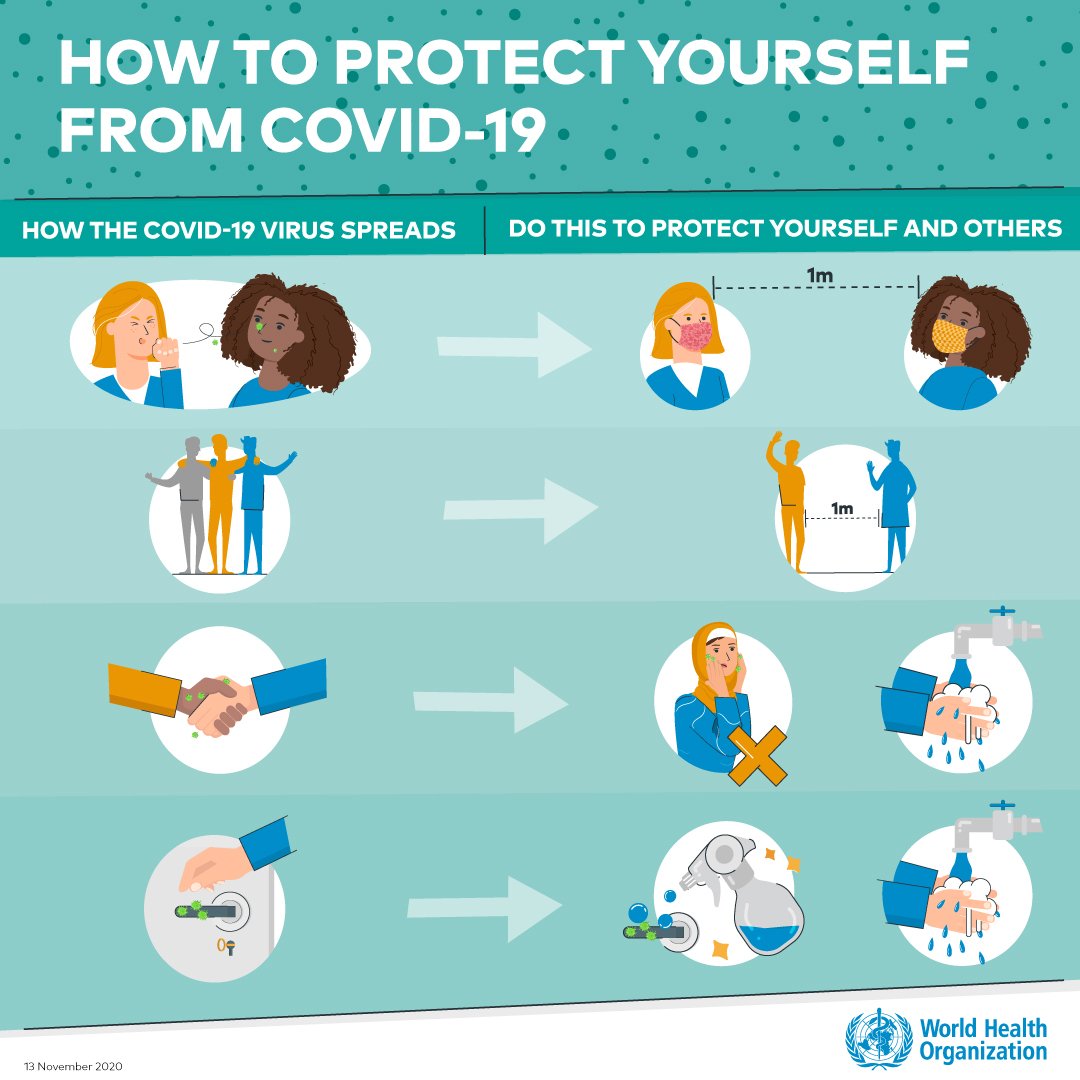 নিয়ম মেনে চলুন, সুস্থ থাকুন ,নিজ বাঁচুন ,দেশ  বাঁচান।
অভিভাবক সমাবেশ
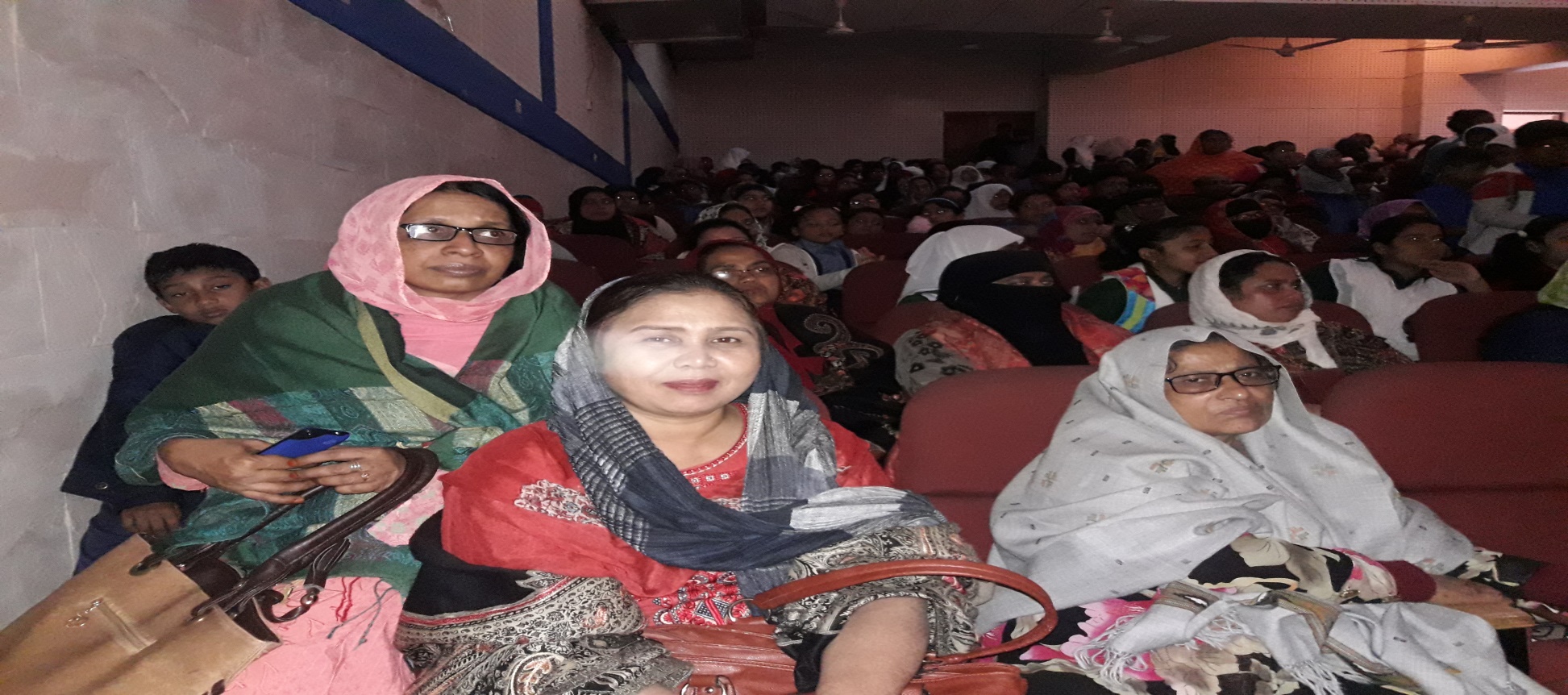 ব্লেন্ডেড শিক্ষায় অভিভাবক সমাবেশ
অনলাইন/ অফলাইন ক্লাস
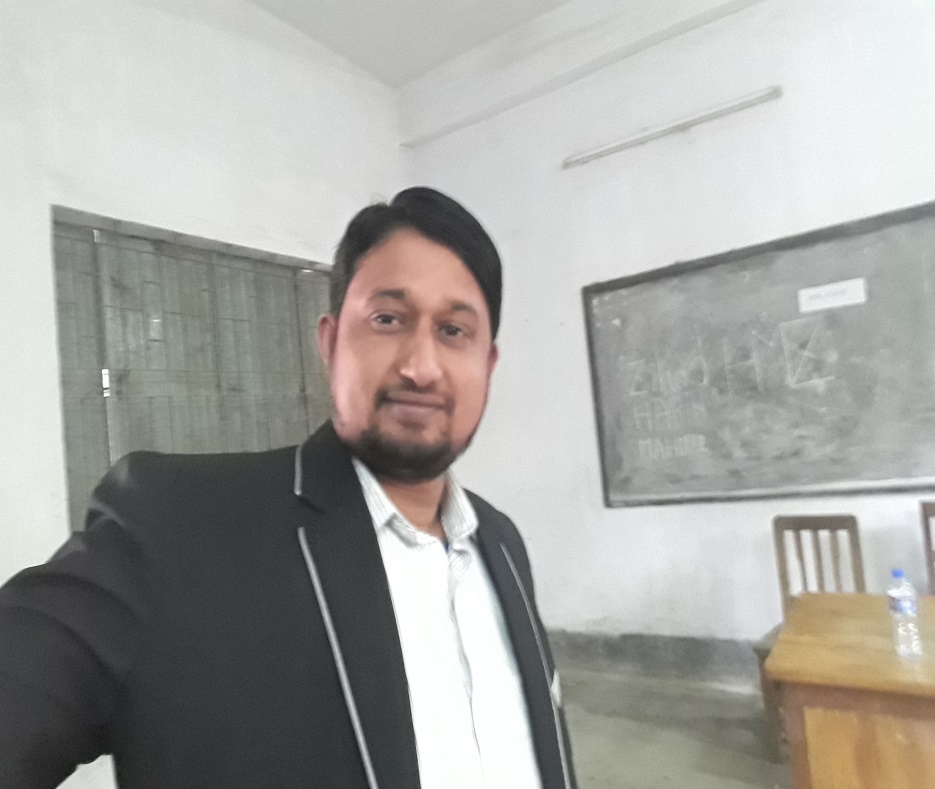 অনলাইন ক্লাস
অফলাইন ক্লাস
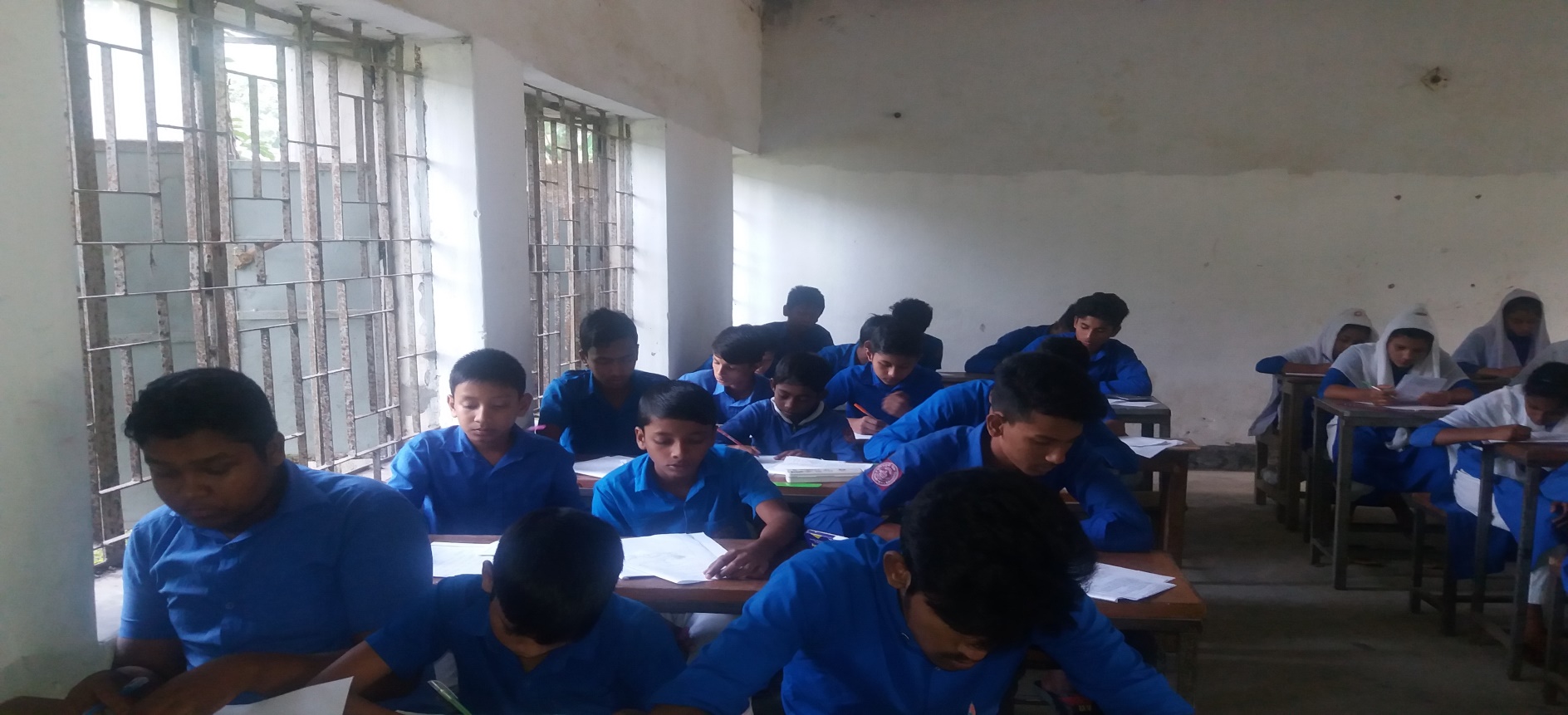 স্বশরীরে  ক্লাস
পার্শবর্তী বিদ্যালয়ের শিক্ষকদের প্রশিক্ষণ
বিভিন্ন অনলান পেজে ক্লাস নেওয়া
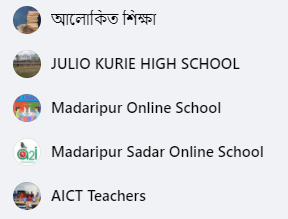 অনলাইন পেইজ
শিক্ষার্থীদের উপস্থিত নিশ্চিত করা
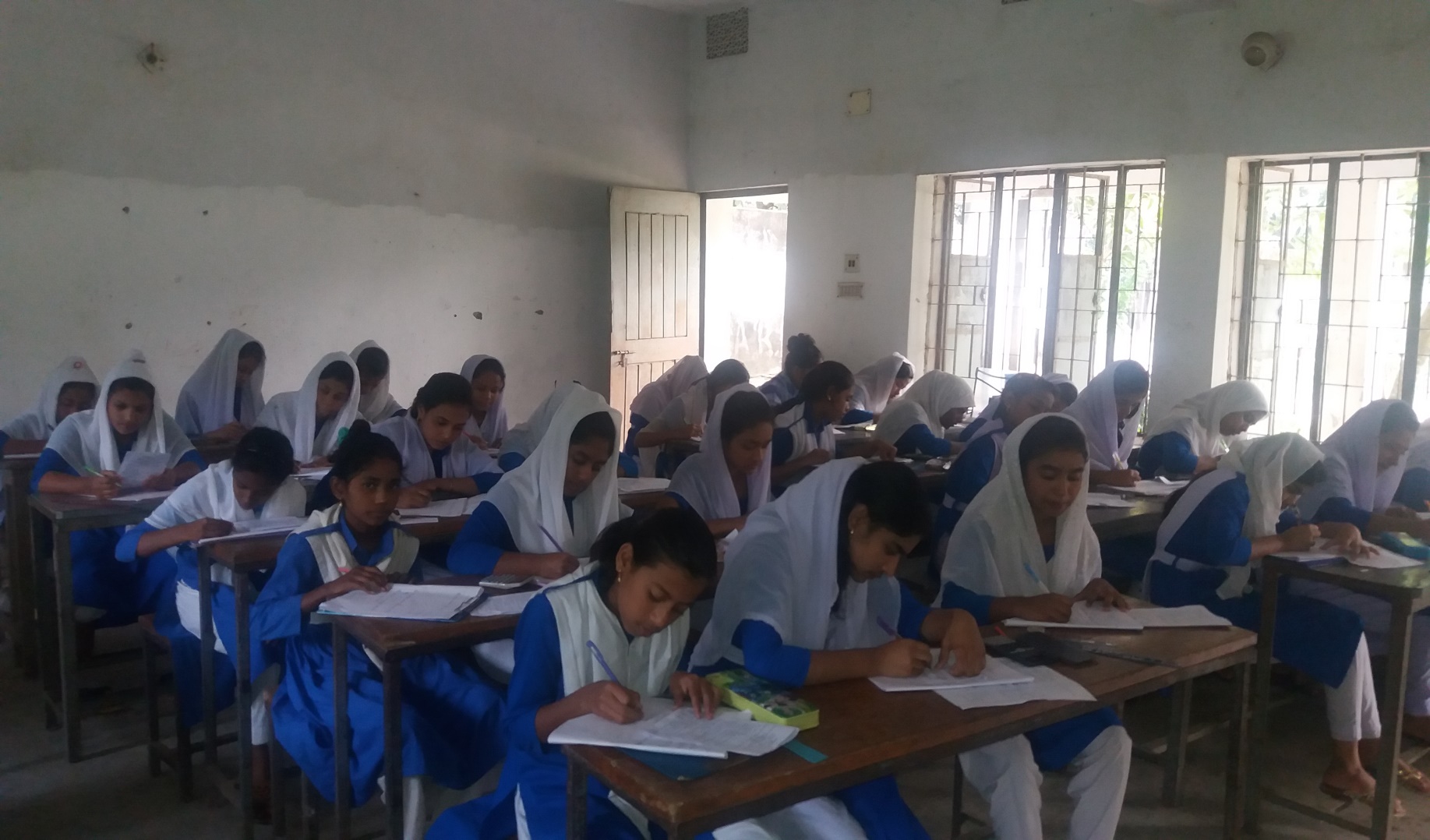 শিক্ষার্থীদের পুরস্কার ব্যাবস্থা করা
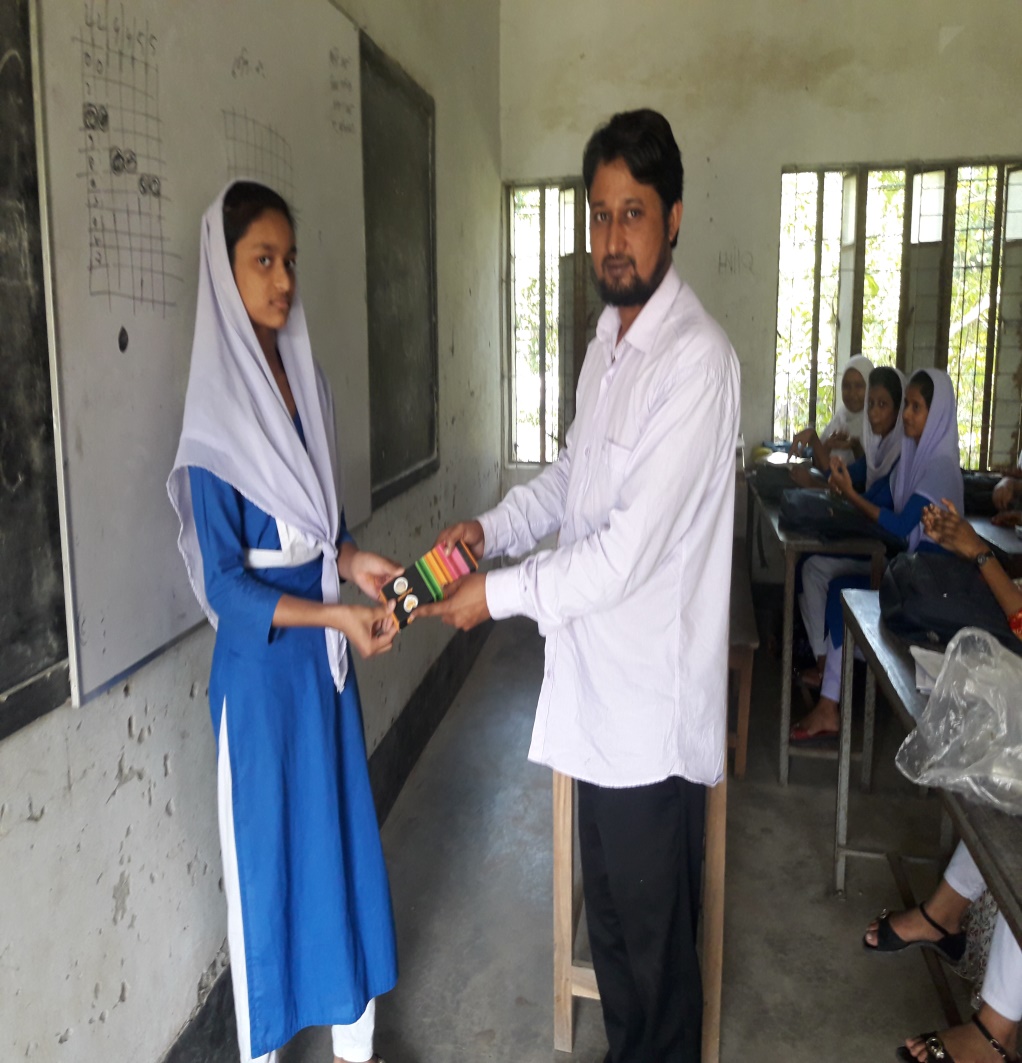 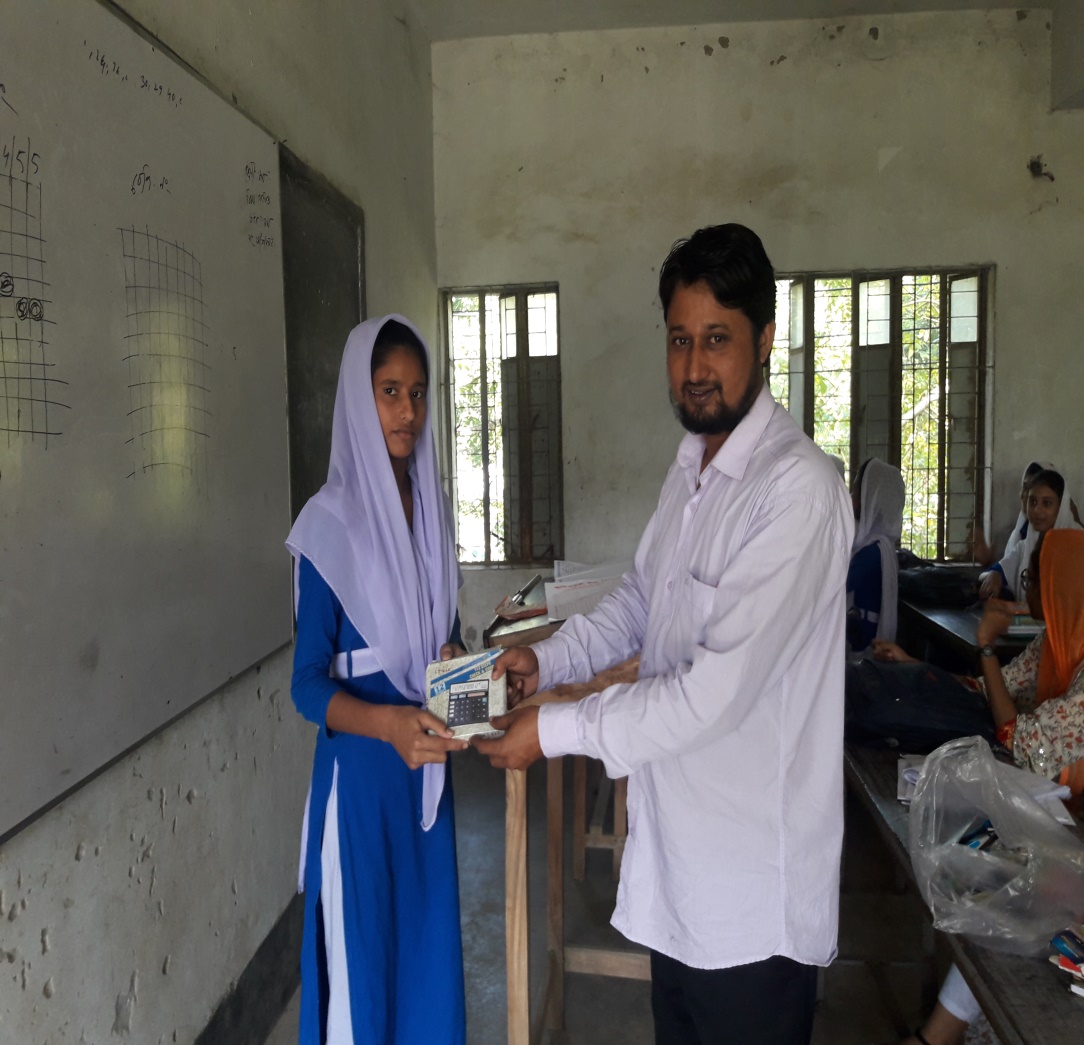 ব্লেন্ডেড শিক্ষায় শিক্ষার্থীদের পুরস্কার
ব্লেন্ডেড শিক্ষায় শিক্ষক বাতায়ন
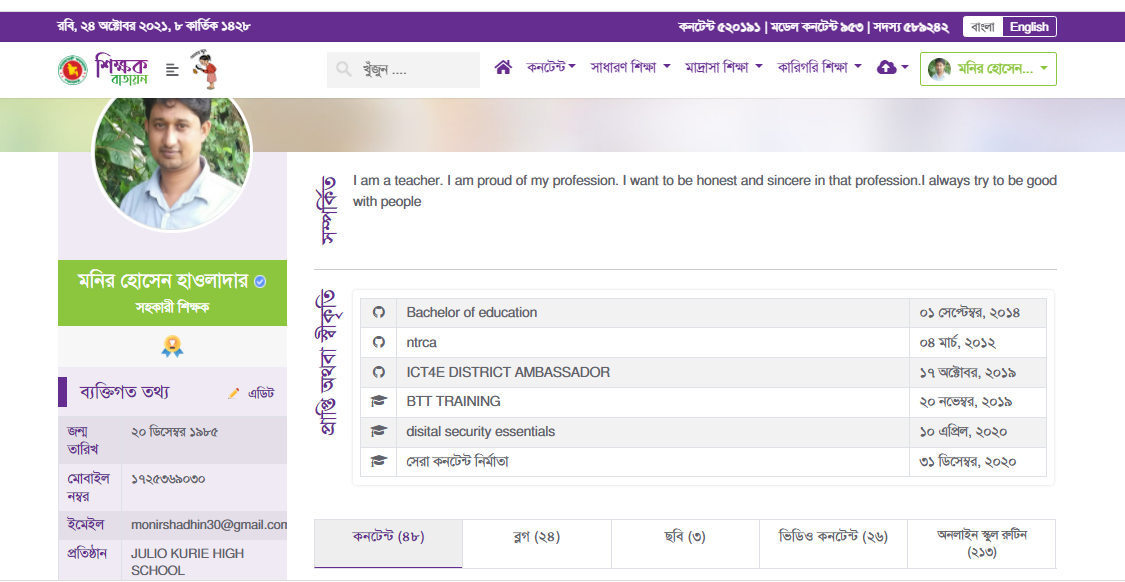 ব্লেন্ডেড শিক্ষার বাড়ি বাড়ি
ব্লেন্ডেড শিক্ষায় কৌশল বাস্তবায়নে শিক্ষকদের  সহযোগিতা
উন্নত প্রশিক্ষন
শিক্ষক শিক্ষার্থীদের মাঝে ডিভাস সরবরাহ
শিক্ষকদের আর্থিক সচ্ছলতা বৃদ্ধি
অনলান ক্লাশ বাধ্যতামূলক
কাজের স্মীকৃতি
উন্নত প্রশিক্ষন
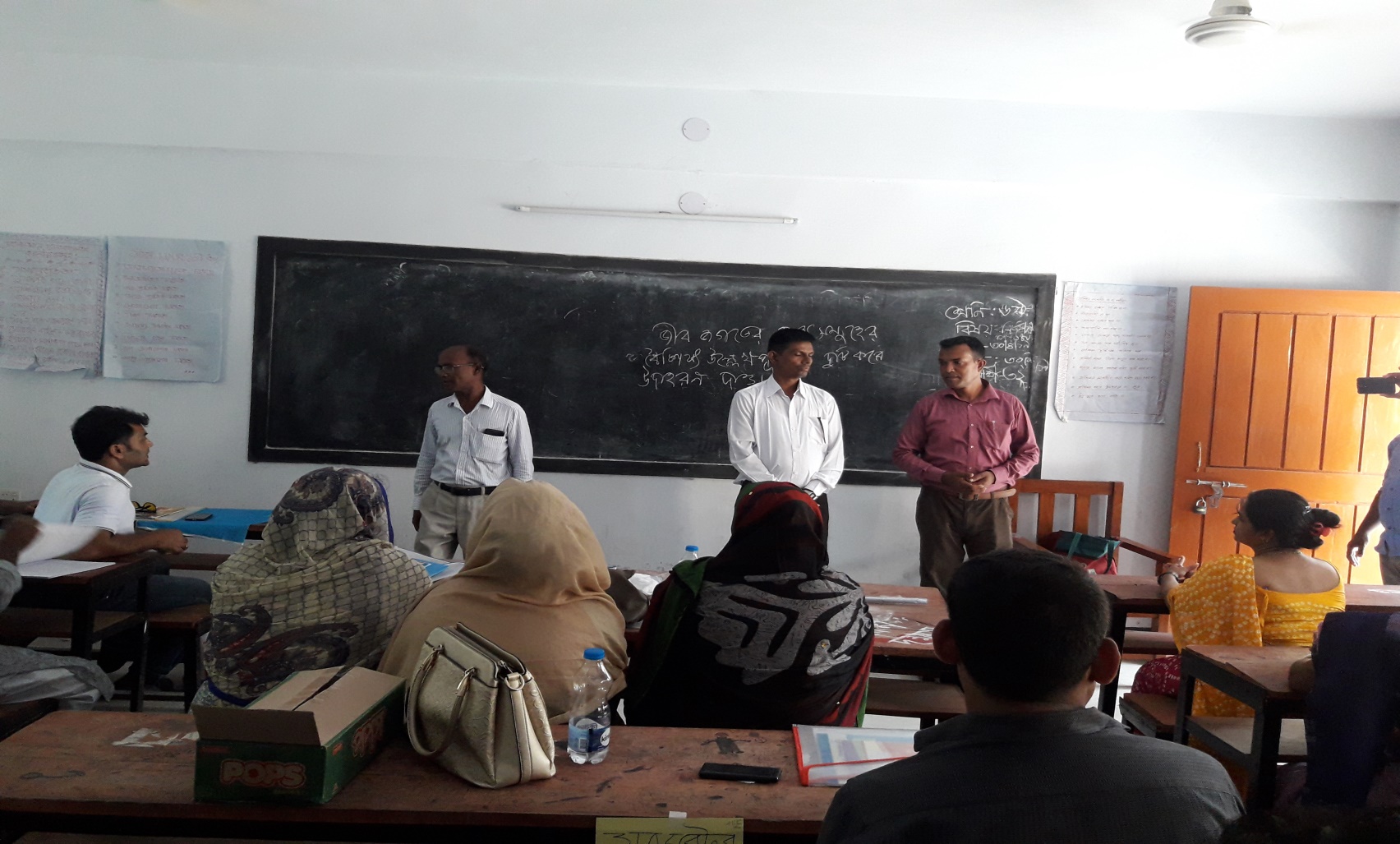 শিক্ষক শিক্ষার্থীদের মাঝে ডিভাস সরবরাহ
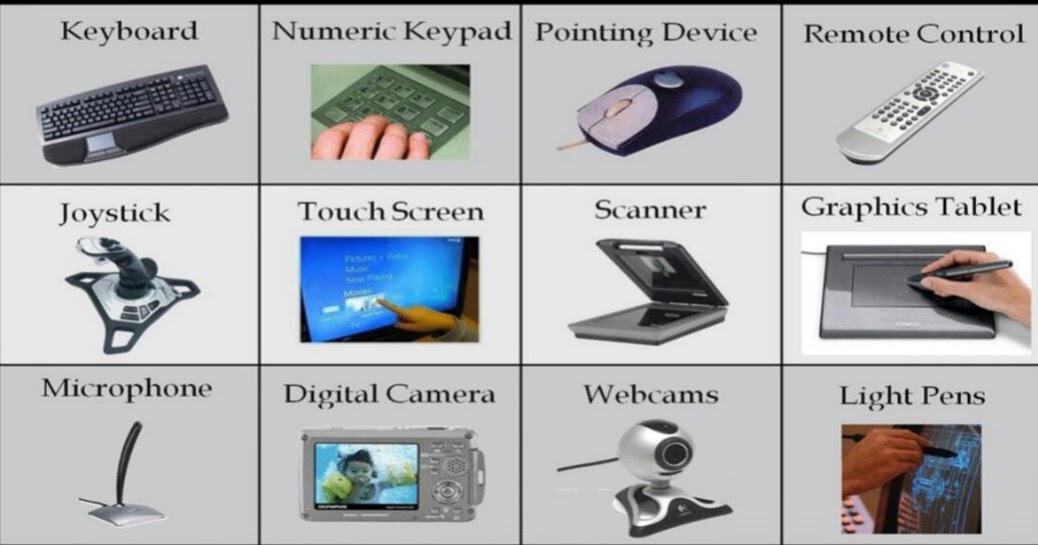 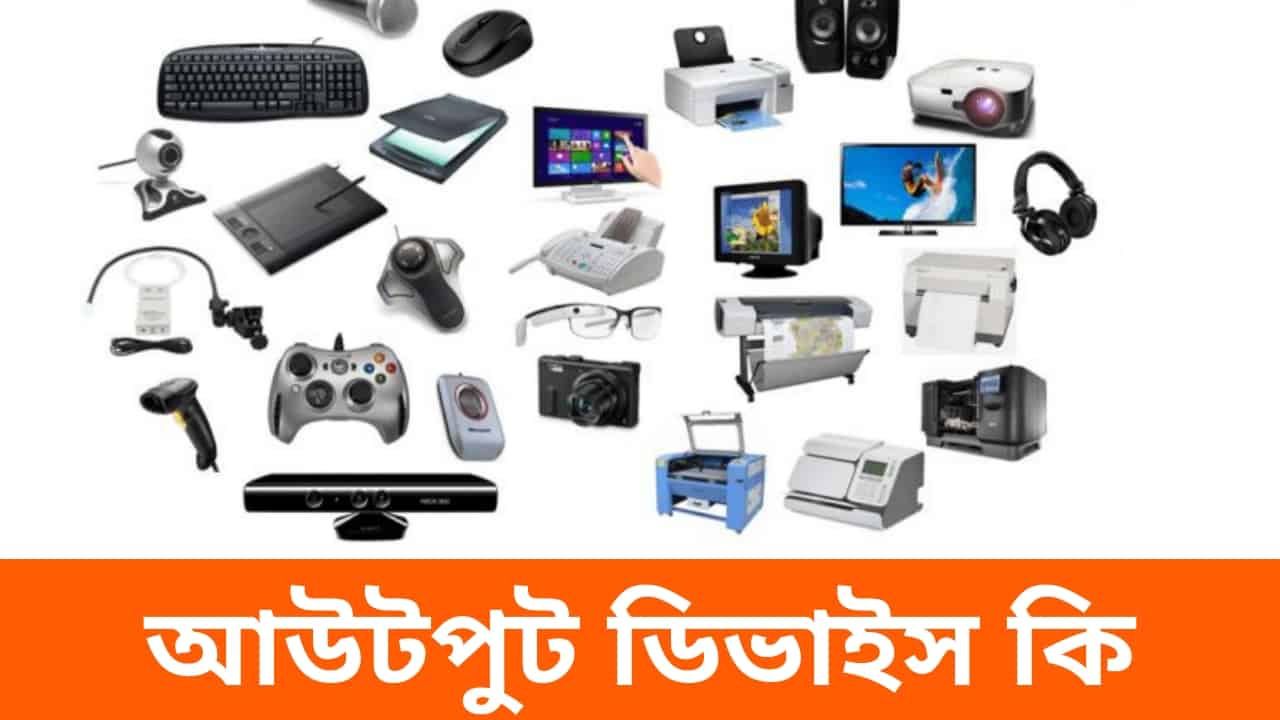 অনলান ক্লাশ বাধ্যতামূলক
কাজের স্মীকৃতি
শিক্ষকদের আর্থিক সচ্ছলতা বৃদ্ধি
“স্লোগান হোক“
     শিক্ষা নিয়ে গড়ব দেশ ,ব্লেন্ডেড শিক্ষায়  বাংলাদেশ।
     উন্নত জাতি, উন্নত দেশ. ব্লেন্ডেড শিক্ষায় গড়ব দেশ।                                  

                      ধন্যবাদ